Profit
Exclusiva
Opción
Lat. Periferico de la Juventud
Ubicación:
RENTA
7701-7
VENTA
calle
AMUEBLADO
Fraccionamiento:
PLAZA COMERCIAL JUVENTUD
llaves oficina
Tipo de Inmueble:
Para  Mostrar:
Ir directamente
Hacer cita
Terreno Comercial
Terreno Habit.
BONIFACIO CARRASCO
Local Comercial
Departamento
Propietario:
Bodega
Domicilio:
Casa Habit.
CUALQUIER ASUNTO CON PATY
Otro
Teléfono:
Granja
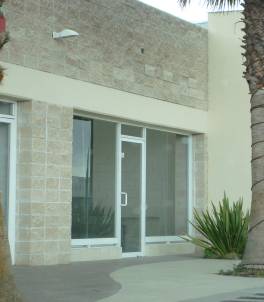 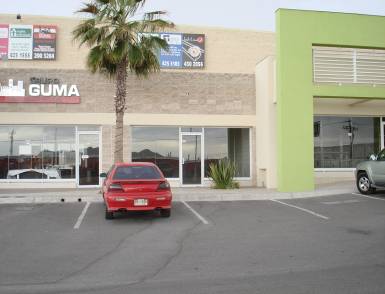 Ubicación
Vista frontal del Inmueble
13 DE AGOSTO DEL 2015
ARMANDO ESPARZA
Fecha de Ingreso:
Ingresador:
90.42 M2 MAS AREA COMUN
Sup. Terreno:
$1´950,000.00 Más IVA de la construcción
Precio de Renta:
90.42 M2
Sup. Construcción:
Pasar propuestas a Armando
CONDICIONES DE VENTA:
CROQUIS DE UBICACION
N
50% de Contrato y 50% contra escrituras
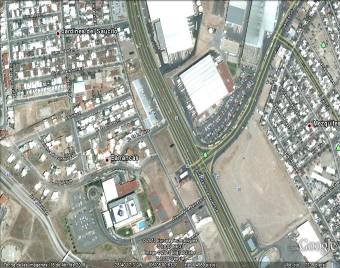 Descripción:
LOCAL TOTALMENTE HABILITADO EN SU INTERIOR

CON SUFICIENTE ESTACIONAMIENTO.
TIENE 6.60 METROS DE FRENTE X 13.70 DE FONDO

ACTUALMENTE ESTA RENTADO A UN CAFÉ, A UN VALOR 
DE $10,000.00
Perif La Juventud
Ubicación
Barranca
la Bufa
Equipo:
Hotel Soberano
NO TIENE EQUIPO